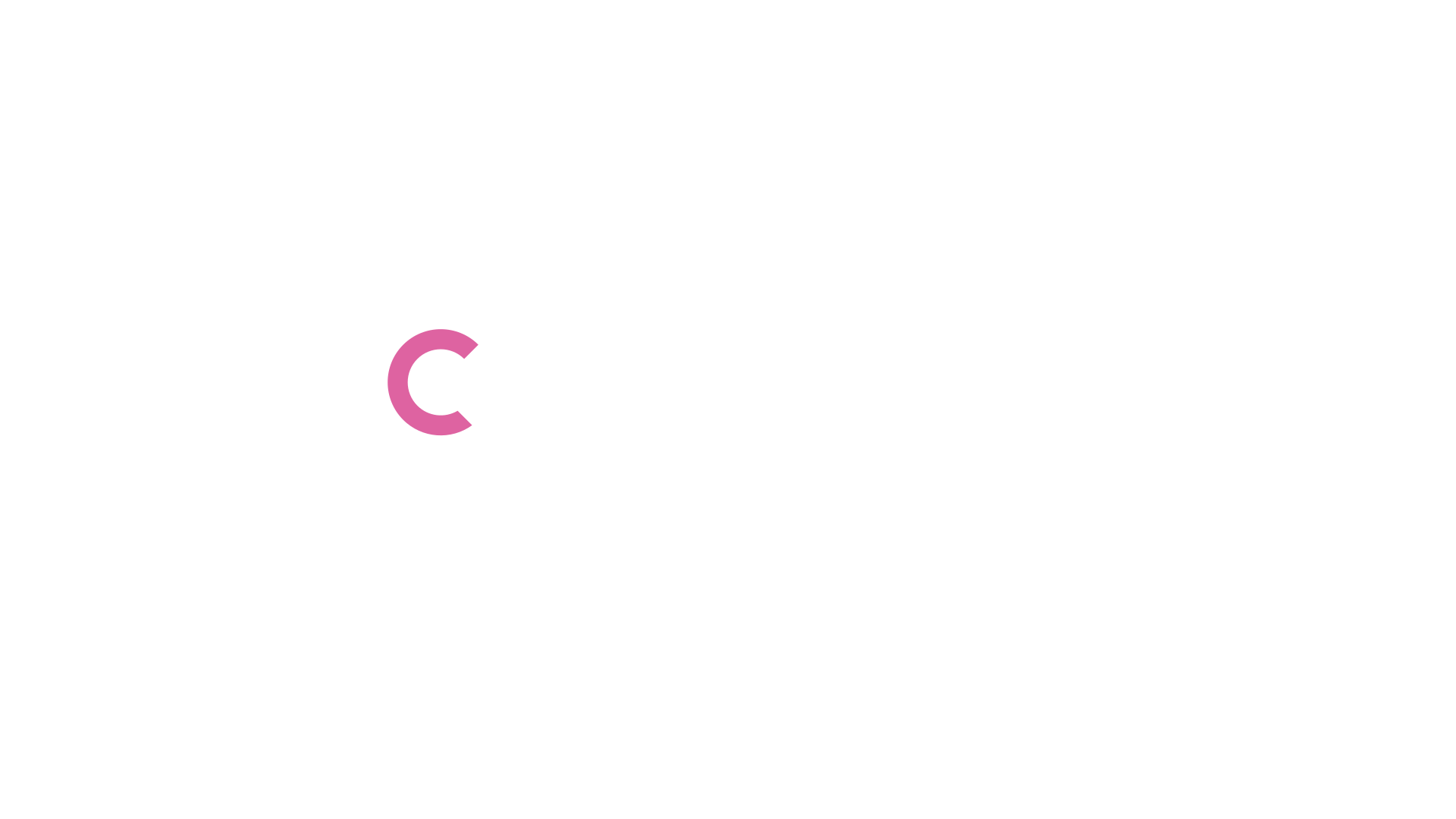 Sujet choisitSous titre éventuel
BAME, Dakar, Janvier 2025 
Noms des membres du groupe
Affiliations institutionnelles
Questions posées
Caractérisation du corpus
Exemples
Nombre de documents du corpus
Évolutions temporelles
Nombre de documents par Organismes de recherche
…
Résultats
Exemples :
Visualisations
Interprétations
Mises en perspective par rapport à ce qui a été présenté pour l’ensemble du corpus
Mises en perspective par rapport à l’expertise du groupe
Limites et perspectives
Exemples
Limites observées dans la donnée
Extensions possibles pour approfondir l’étude
Bravo !